Intercultural Skills for Global Success
Program Agenda
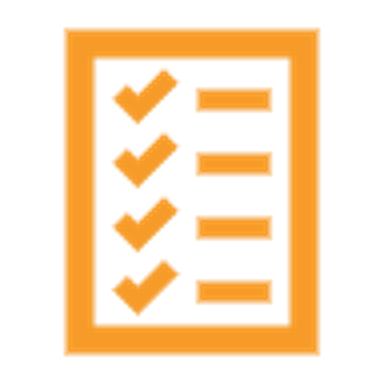 Introductions and Overview
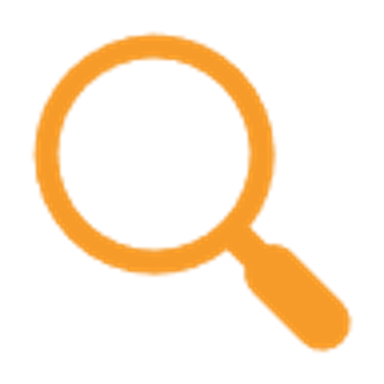 Perceptions and the Nature of Culture
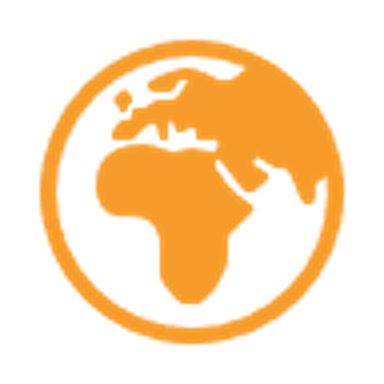 Cultural Values and Communication Styles
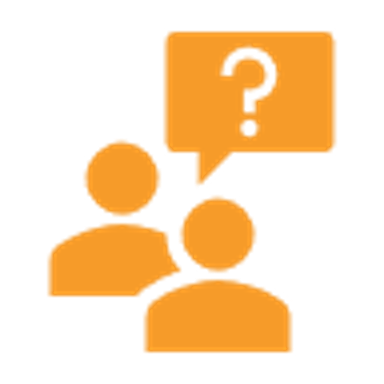 Cultural Challenges in Business
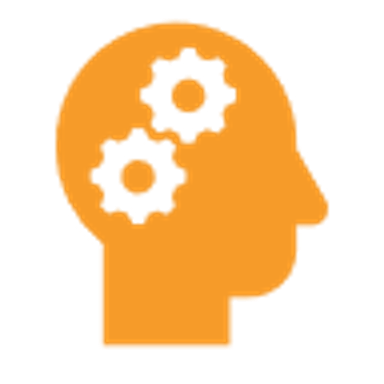 Culture Shock and Adaptation
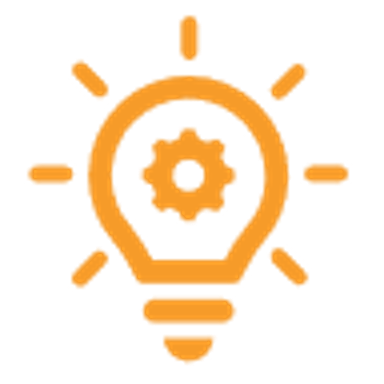 Strategies for Adjustment
Program Objectives
Explore the nature of culture and the challenges of cultural differences
Identify values preferences and compare those to the host culture
Examine the nature of culture shock and stress
Establish successful strategies for adaptation
Chapter 1: Crossing Cultures
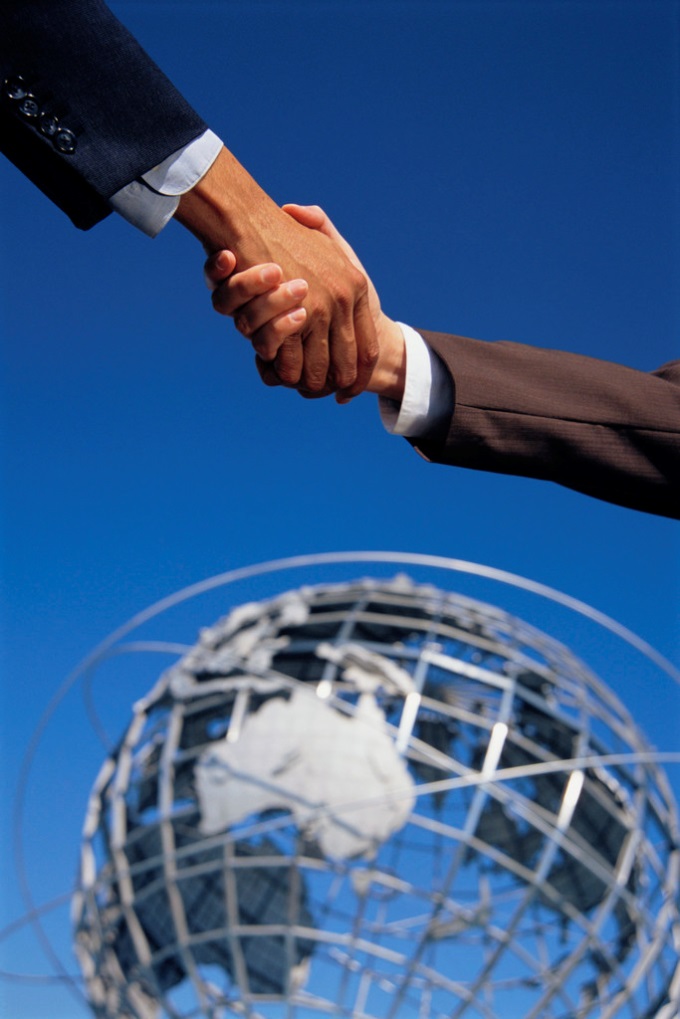 Entering a new cultural environment and the questions that arise.
Where are you going from here?
What are your previous experiences of crossing cultures?
What are your immediate concerns?
What are your personal and professional goals and objectives?
What is your attitude toward the assignment?
What do you need to feel prepared for this experience?
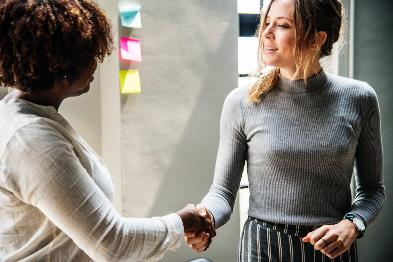 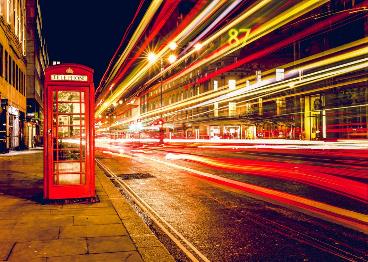 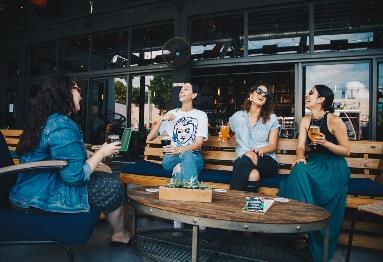 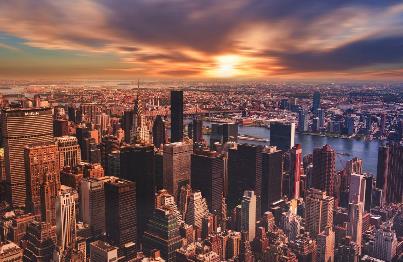 New Roles
What new roles will you be assuming?
Intercultural manager
Cultural change agent
Teacher of corporate culture and values
Cultural bridge with home office
Intercultural parent
Facilitator for transfer of technology
Cultural mediator
Intercultural teacher
Cultural learner
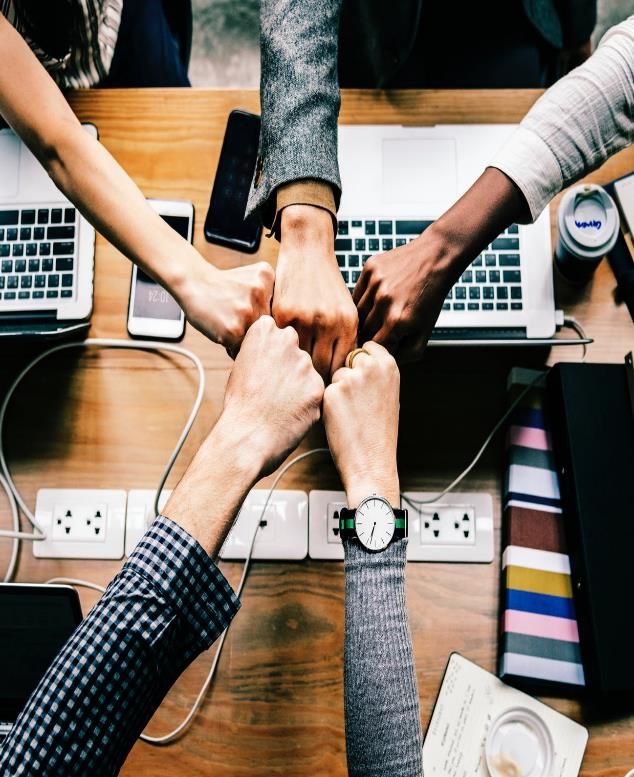 Perception of Other Cultures
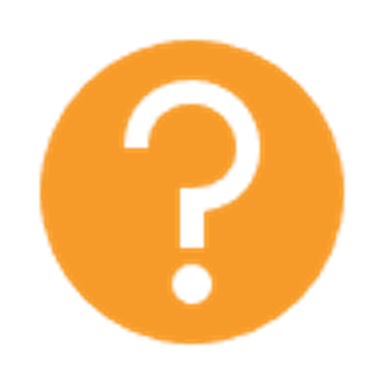 What are the cultures you are familiar with?
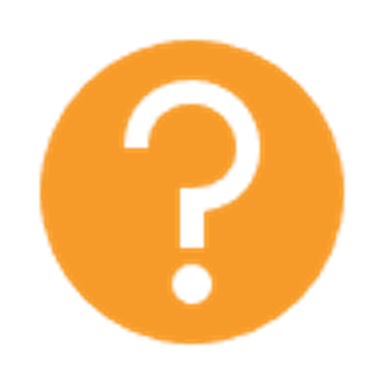 What are your perceptions of those cultures?
What is your perception of your destination culture?
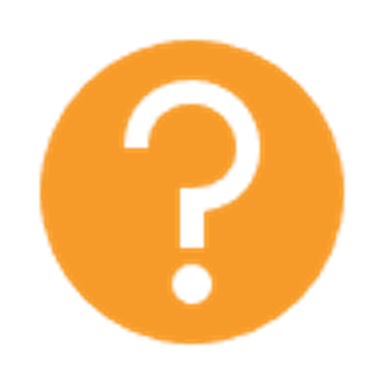 Intercultural Adaptation:
Who should adapt to whom?
When in Rome (China)…
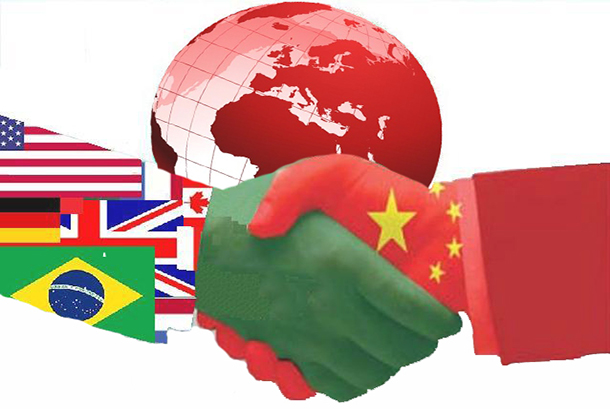 …do as the Romans (Chinese do)?
or
…just be yourself?
It depends!
Chapter 2: Cultural Beliefs and Values
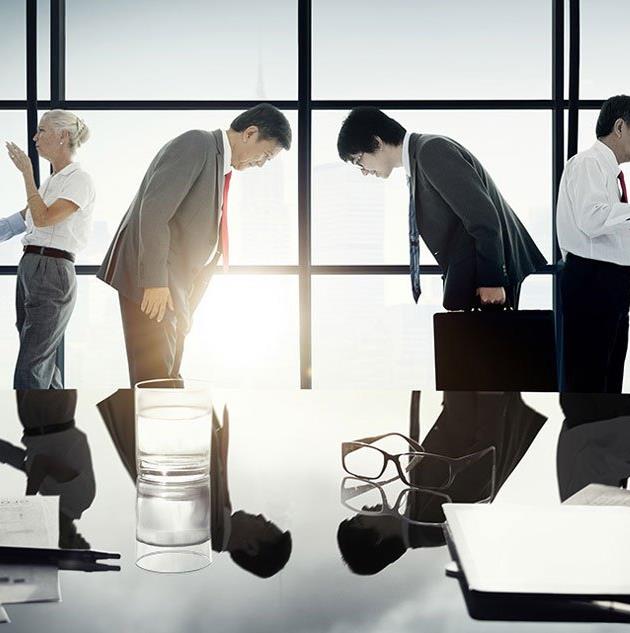 “The differences which distinguish human societies are not biological. They are cultural.”
Perception
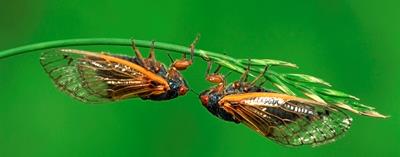 “We don’t see things the way they are-we see things the way we are.” -Anaϊs Nin
USA = Pest    China = Pet       
Thailand = Appetizer
Stereotypes
Rigid, fixed
Oversimplified
Put people in a box
Negative
“Americans are self-centered and don’t care about others.”
“The Chinese never give you a straight answer.”
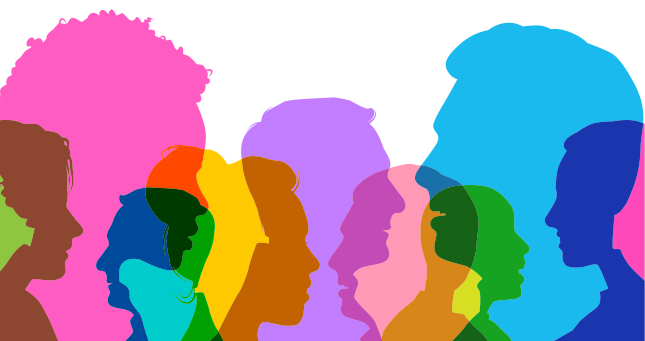 Generalizations
Fluid, flexible
Allow for individual differences
Backed by research
Tools for understanding
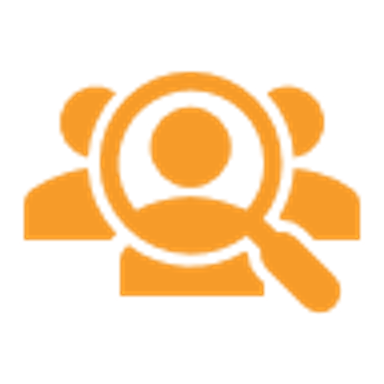 “Americans tend to be individualistic and task-oriented.”
“Most Chinese practice indirect communication to help others save face.”
What is Culture?
Learned and shared ways of thinking, feeling, communicating, behaving, working
Differentiates teams, companies and nations from one another
Shapes and develops our viewpoints
Filter through which we see the world and the workplace
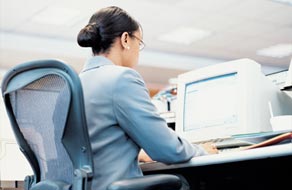 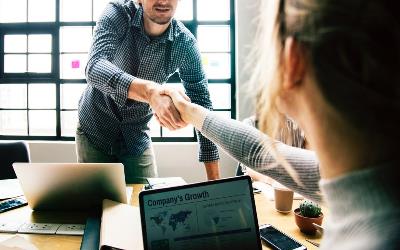 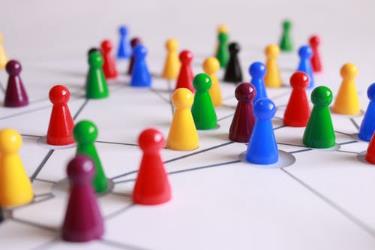 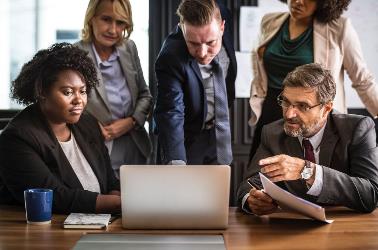 Ethnocentrism and Perception
We don’t see things the way they are, we see things the way we are.
Because members of your destination culture have different values, beliefs, attitudes and perspectives, they behave differently than you do.
It is natural to prefer your origin culture’s way of doing things and to react negatively to unfamiliar ways of approaching common tasks (ethnocentrism).
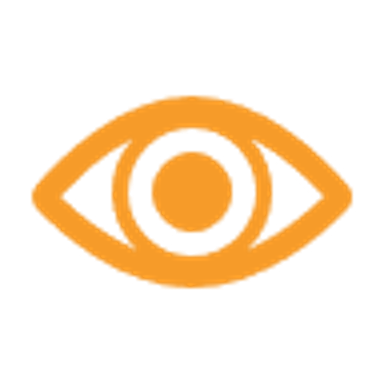 You can choose to manage these unavoidable judgmental reactions as you observe and slowly get uses to these differences.
Over time, you may choose to adapt to some of these or find other ways to meet your needs and goals as you become effective in your new environment.
The Iceberg of Culture
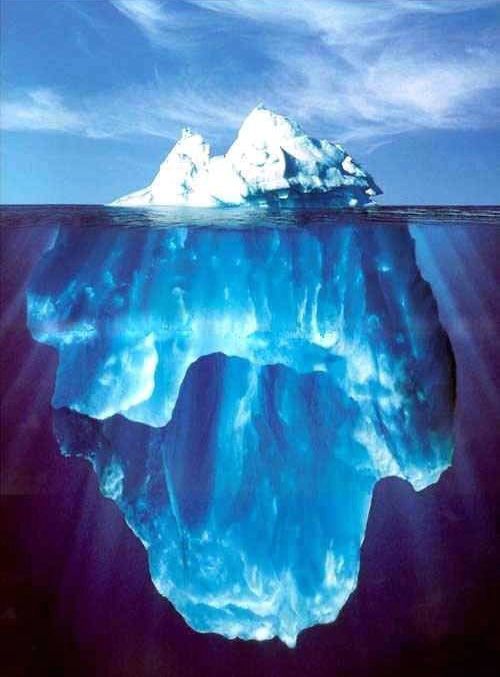 More than what meets the eye.
The Iceberg of Culture
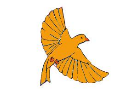 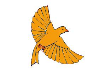 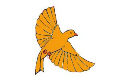 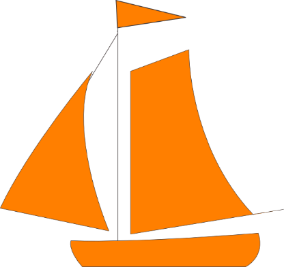 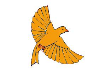 Sensory input: what we can observe, see, smell, taste, hear, touch…  (Easy to notice)
Values/Beliefs/Attitudes
Patterns of Thinking
Patterns of Communicating
Patterns of Social  Organization
(Hard to observe – below the water line)
Layers of Culture
Individual
Gender
Ethnic
Generational
Organizational
City
Regional
National
Global
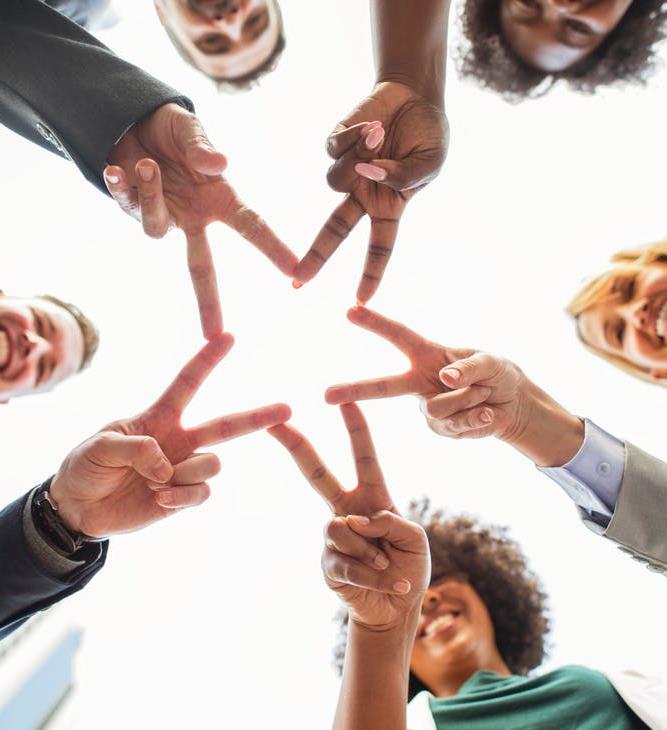 Continua of Cultural Values & Characteristics
Relating
Regulating
Reasoning
TMA World Prism: The Country Navigator
This is the TMA Worldprism. It can help is to identify certain areas of cultural and interpersonal difference.
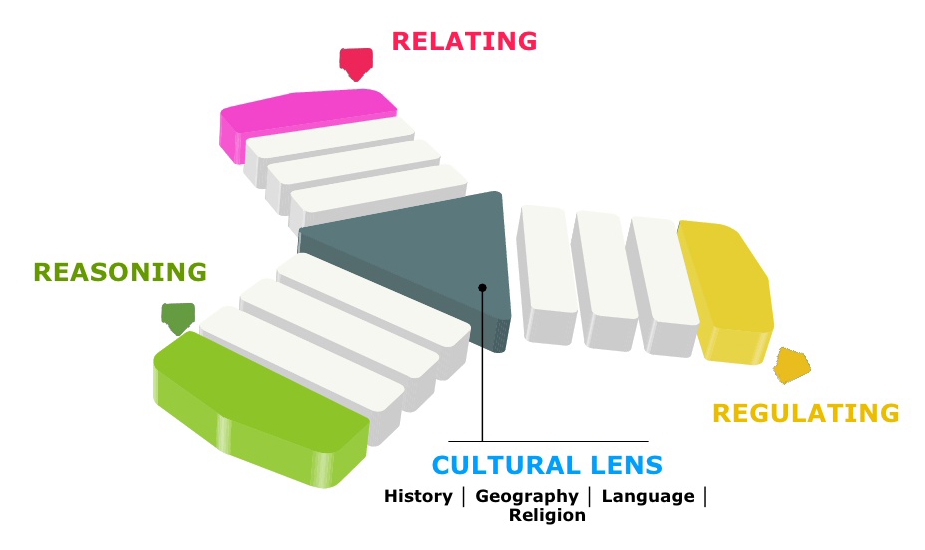 Use your cultural profile to better understand your own “world prism”
Learning from Critical Incidents
Are you task or relationship oriented?
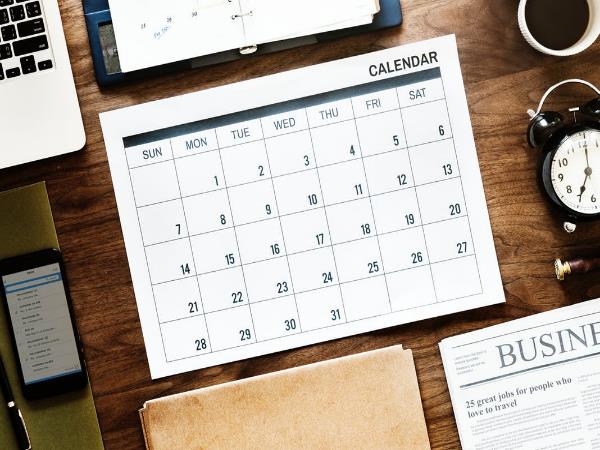 Getting the job done: Task Orientation
Tasks and statistics drive the business; goals are achieved; timelines are kept at all costs.
What you know gets the job done.
Getting the job done: Relationship Orientation
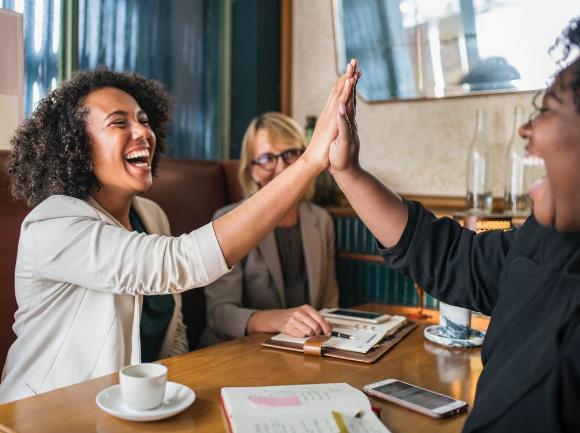 Tasks are accomplished through relationships. “Preservation of harmony” is important.
Who you know gets the job done.
How do you see yourself?
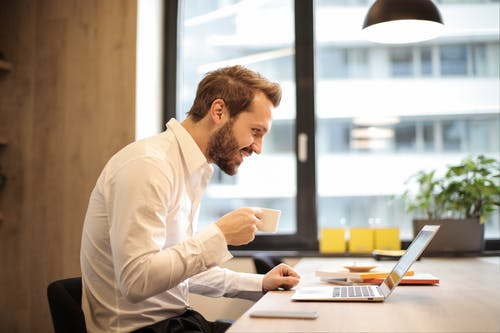 Perception of self: Individual
Self perceived as an individual with limited responsibility to the group
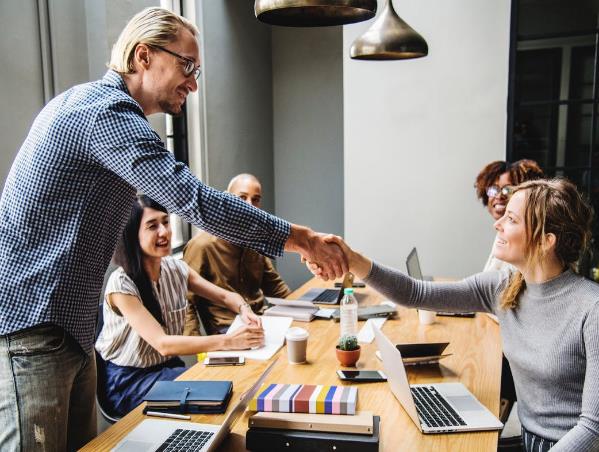 Perception of self: Group Member
Self identity based on the membership of a cultural group, family or work group
Status and Hierarchy
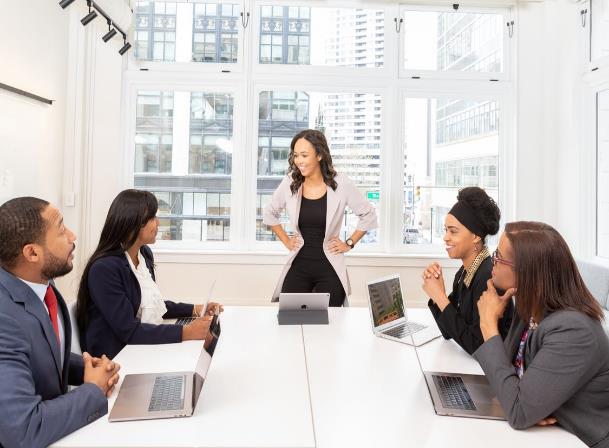 Power: Concentrated
Hierarchical societies are more formal. Social status is well defined and a select few have authority. Acceptance of the necessity of layers of authority.
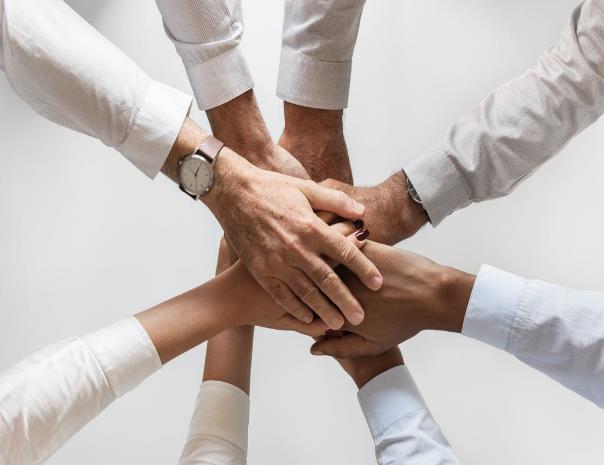 Power: Shared
Flatter societies are more informal, and it is possible to rise and fall in them by one’s own endeavors. Authority is more likely to be shared.
What is your attitude toward uncertainty?
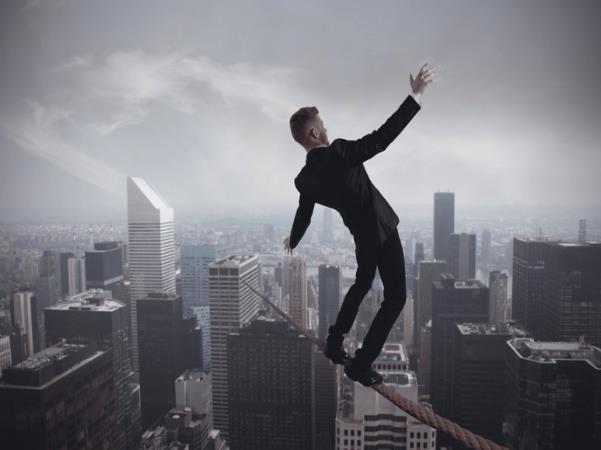 Accept Change:  Risk-taking
In cultures that accept and value change, taking certain kinds of risks is encouraged.
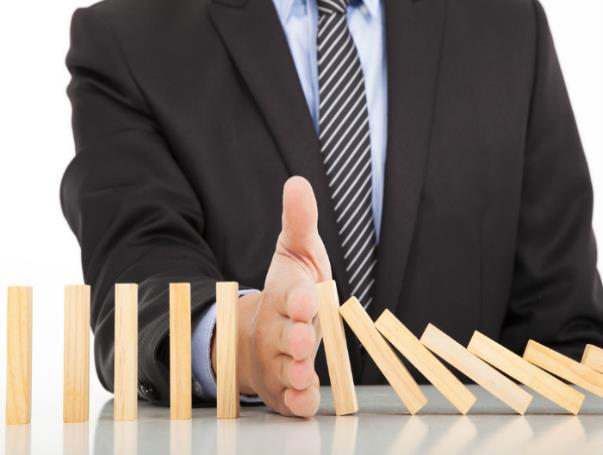 Resist Change: Risk-avoiding
In cultures that resist change, the preference is for making selected aspects of life predictable.
Concepts of Time: Exact
Our perception and management of time affects how we interact with others, how we plan, coordinate and execute activities.
“Tight” Time
In some cultures, time is treated as a commodity that is not to be wasted. It is conceptualized as a straight line starting in the past and running into the future. People view time in a sequential manner and tend to do “one thing at a time.” They are mostly short-term oriented.
Quick results are expected
“Time is money”
Desire for immediate gratification
Live by the clock
Considers precedence
Analytic thinking
Single focus
Concepts of Time: Fluid
“Loose” Time
In some cultures, time is perceived to be plentiful and has little structure.  In its purest form it is intangible and only exists in relationship to events. You may imagine time as a circle, or as a rhythm. Cultures that view time in a circular manner tend to do several things synchronously, or at the same time. They can be either short-term or long-term oriented.
Lower sense of urgency
Time is plentiful
Relationship oriented
Perseverance
Considers current context
Synthetic thinking
Multi-focus
Chapter 3: 
Communication Across Cultures
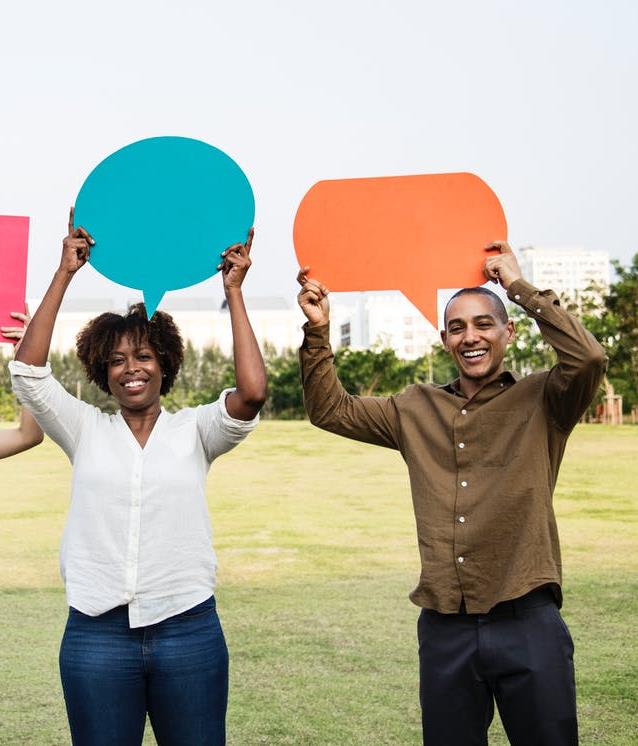 “I know that you believe you understand what it is you think I said, but I am not sure you realize that what you heard is not what I meant.”
How do you communicate?
Nonverbal Communication
Topics of Conversation
What kind of significant gesturing goes on?
How is space handled?
What is the nature of eye contact?
How is silence used or not?
What are conversational patterns?
What topics do people discuss?
Do people like in-depth discussions or not?
What do people talk about upon first meeting?
Are any topics taboo?
Self-Disclosure
How much personal information and how soon?
To what extent do you share personal information at work?
Direct or Indirect
Indirect Communication
Communication is INDIRECT with many non verbal cues.
The CONTEXT is implicit and forms a large part of the meaning.
This style pays attention to the concept of face and to maintaining harmony.
Direct Communication
Communication is DIRECT and to the point.
CONTEXT, if important, is stated explicitly in communication.
Little attention is given to non-verbal cues, face and harmony.
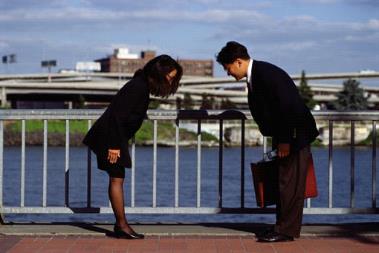 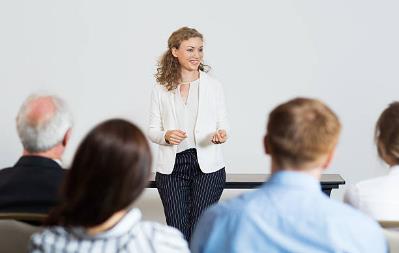 “Tatemae/Honne”
Japanese non-verbal concept of honesty.
Tatemae=surface conversation
Honne=how someone really feels
“Can I be honest with you?”
U.S. concept of “straight talk”
Characteristics of Direct Communication
Exchange of important information does not require prior relationship
Messages delivered are straight to the point
Criticism is open and explicit
Argumentation acceptable, debate valued
Little attention to non-verbal cues
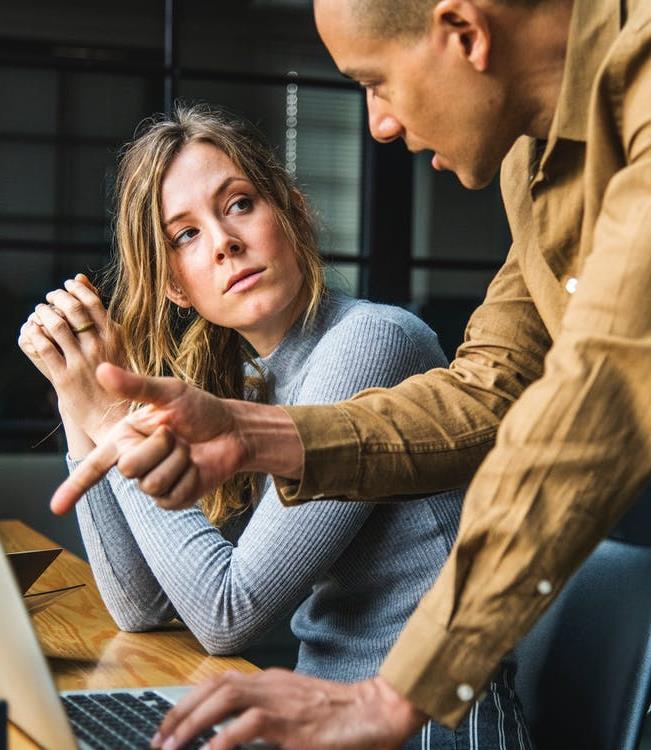 Characteristics of Indirect Communication
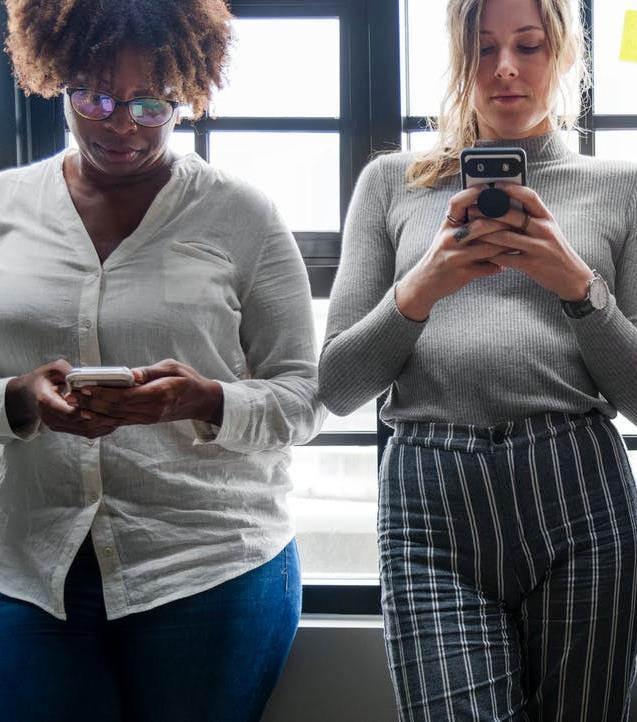 Communication focuses on relationship-building and information after
Messages are subtle and can weave around the point
Attention to harmony. No direct   criticism or feedback.
Consideration of rank, hierarchy and status
Arguments viewed negatively, confrontational
Body language: expressions, posture, gestures very significant
Emotionally Expressive or Restrained?
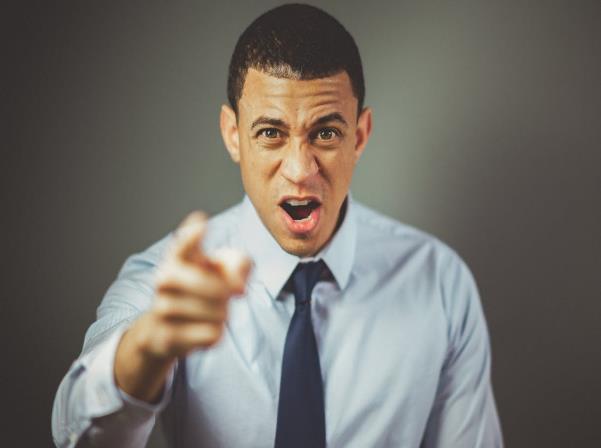 Emotions: Expressive
Emotions are an indicator of the importance of the matter.
Trust and emotional commitment are developed, and credibility is established through showing emotions.
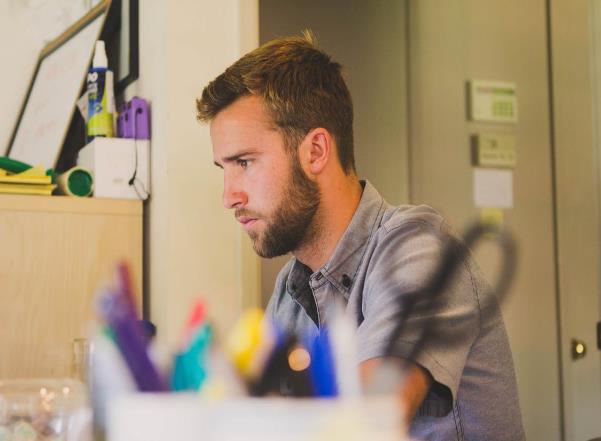 Emotions: Restrained
Emotions are discredited as unprofessional.
Trust and credibility are developed through emotional suppression.
Sensitive to hurting feelings of others.
What are the differences between these two?
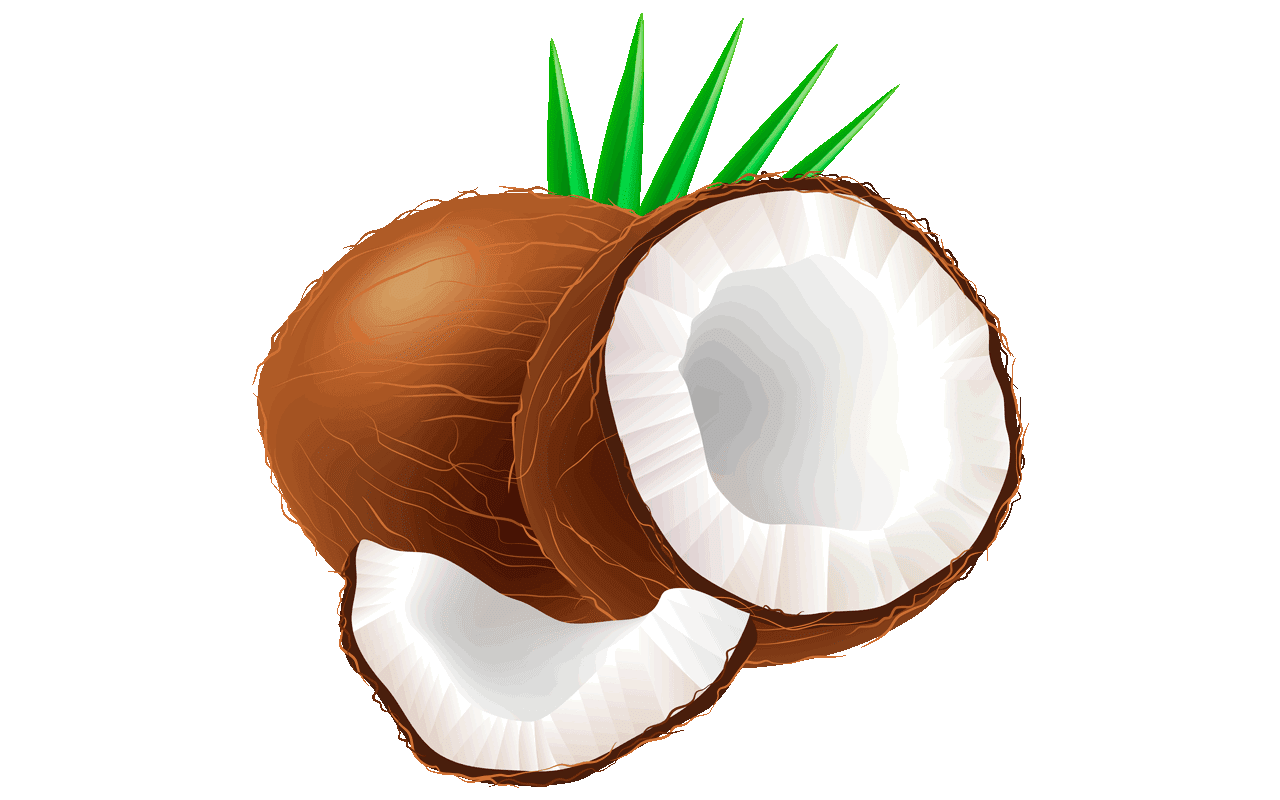 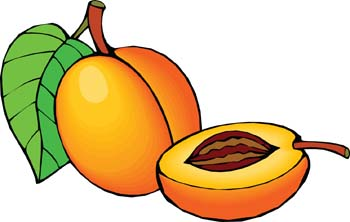 Encounter of the “Peach” and the “Coconut”
public
private
private
Discomfort Zone
Virtual Communication:
Loss of Bandwidth
Reduced “Bandwidth” = Lost Information
(emails have lost more than 87% of their context)
Chapter 4:
Doing Business in the Host Country
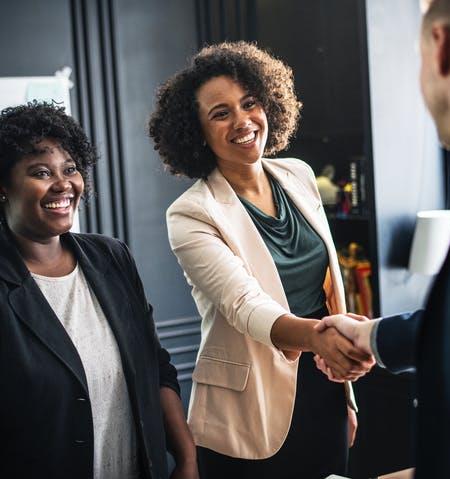 By synergizing our differences, we can take advantage of one another’s strengths.
Managing Differences
MAPPINGUnderstand the differences
BRIDGING
Communicate across the differences
INTEGRATING
 Manage the differences
Value the differences and the differences create value.
Onion Model of Culture
Symbols
Heroes
Rituals
Corporate Culture & Practices
Fixed Values by 8-10 years old
Fixed Values by 8-10 years old
Cultures and Organizations: Software of the Mind 
by Geert and Jan Hofstede
(2nd edition)
Culturally Influenced Business Functions
Business Consultant: Facilitated Discussion
What is your preferred work style? What goals and challenges have you identified?
Problem Solving
Decision Making
Meetings
Customer Relations
Negotiating/Persuading
Motivating People
Leadership Style
Performance Expectations
Staff Development
Superior/Subordinate Relationships
Presentation Styles
Culture A	    Culture B     Strategies
Chapter 5:
Intercultural Application
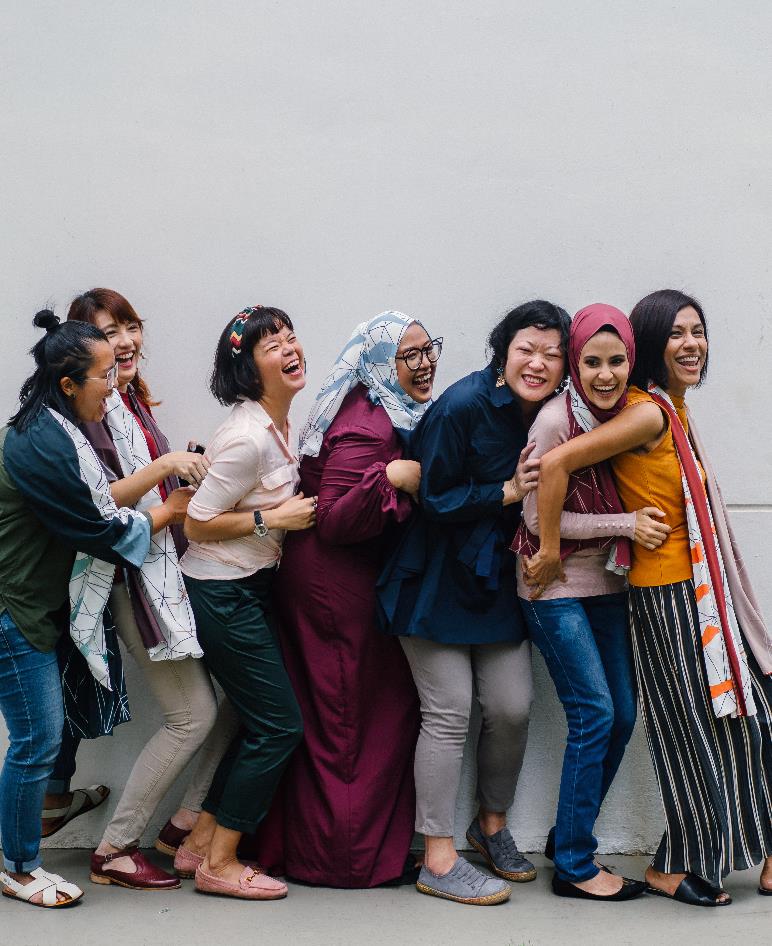 Consider culture shock as a natural process, not as a sign of weakness.
ADAPTATION
HOME SWEET HOME
HONEYMOON
Sadness
Surprises
Understanding
Homesickness
Lots to Do
Try New Things
Participate
Meet New People
I Miss Everyone
Fear
Happy
Insecurity
“They’re Wrong!”
Excitement
Discover
Proud
See New Places
Uncertainty
Strength
Stress
Adventure
The Unknown
Positive
Fatigue
Keep Learning
Good-bye
Pause, Rest
CULTURE SHOCK
DEPART
Culture Shock:
Rollercoaster of Adjustment
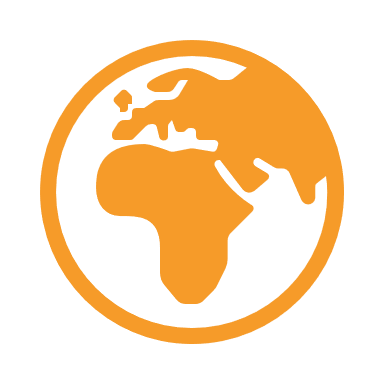 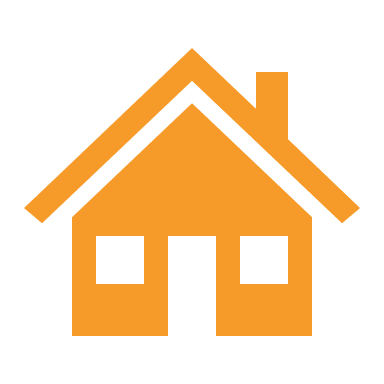 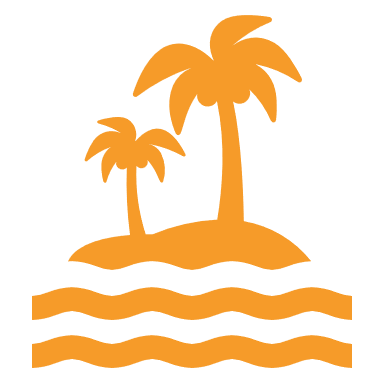 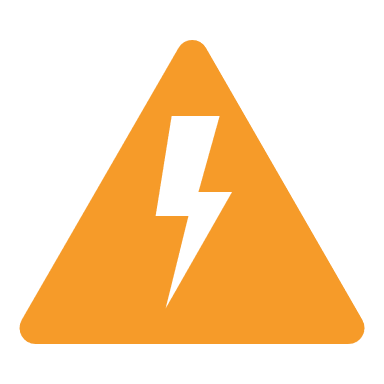 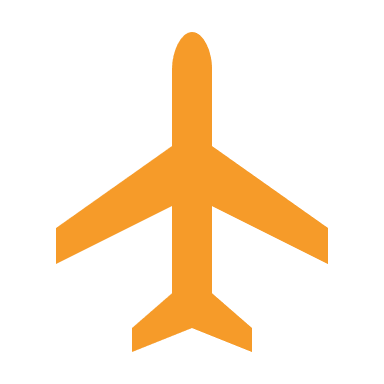 DEPART
CULTURE SHOCK
Strategies for Adaptation
Immersion
What interests you about your host culture?
What aspect of the host country could you choose to become and “expert” in during your assignment?
Getting Out
When you can’t stand it a moment longer, how can you “escape” from the host culture (literally or virtually?)
What can stay the same?
Household items
Friends you communicate with
Special foods, etc.
Stress Relief
What do you currently do for stress
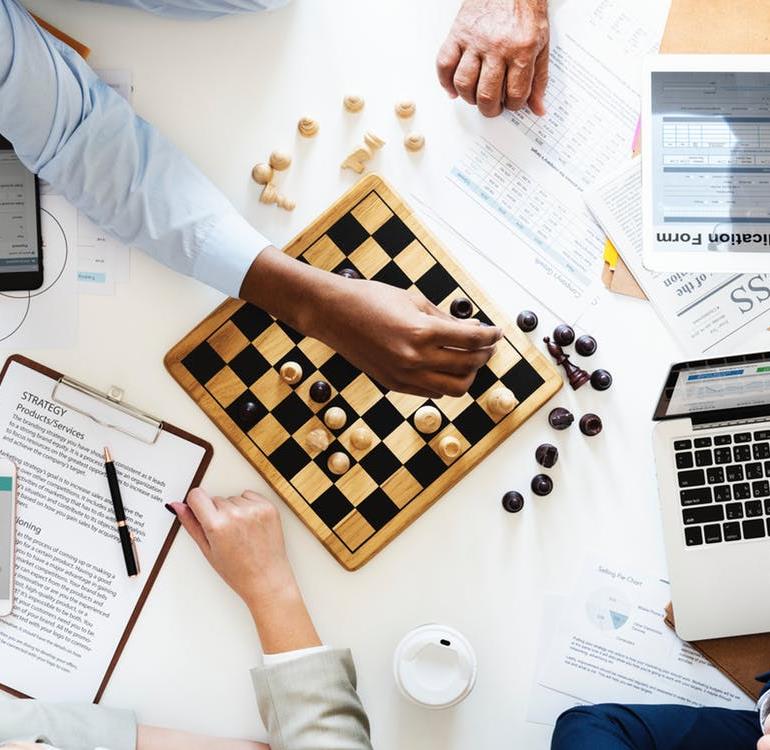 Repatriation: Part of the Cycle
Why do so many expatriates find repatriating more difficult than expatriating?
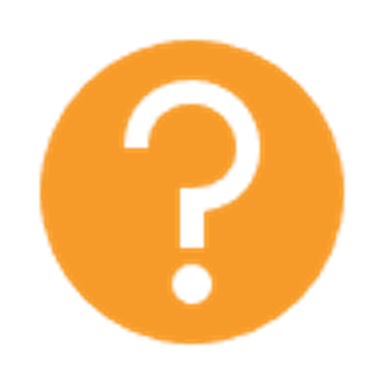 What can you do during your assignment to prepare for a smoother transition back to your home country?
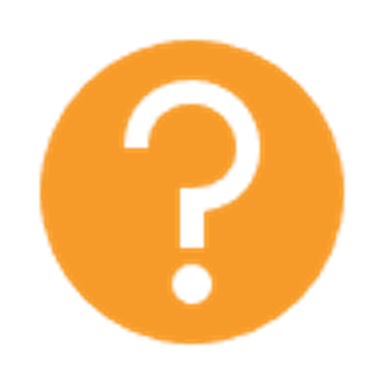 In what ways do you anticipate this assignment will change you and your perception of your home culture?
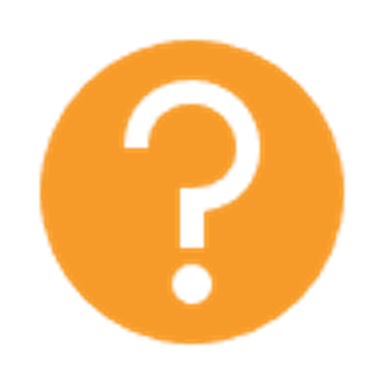 Goal-Setting
Goal-Setting
Develop at least two SMART goals that will help you interact more effectively in the host culture.
1.


2.
SMART Goals
Specific
Measurable
Achievable
Realistic
Time Based
Strategies for Successful Global Moves
Be self-aware. Analyze your cultural preferences and how they affect your social and work style.
Be curious. Learn about the cultural backgrounds of your neighbors and co-workers.
Think about adaptation. Who should adapt to whom, why and how much?
Become interculturally competent. Understand and manage cultural differences proactively.